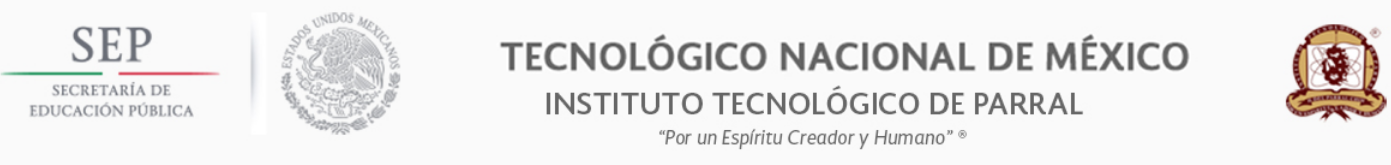 Reunión para la conformación del Grupo de Interés de Ing. Química
INSTITUCIÓN: INSTITUTO TECNOLÓGICO DE PARRAL
PROGRAMA: INGENIERÍA QUÍMICA
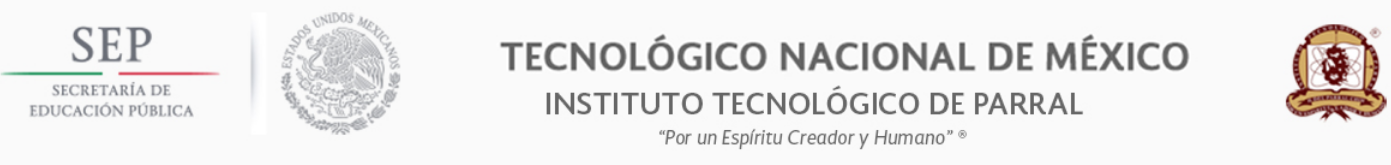 ORDEN DEL DÍA: 

Bienvenida
Orden del día
Presentación de los asistentes
Objetivo de la reunión
Integración oficial del grupo de interés 
Participación de los asistentes
Cierre de la reunión
Foto oficial
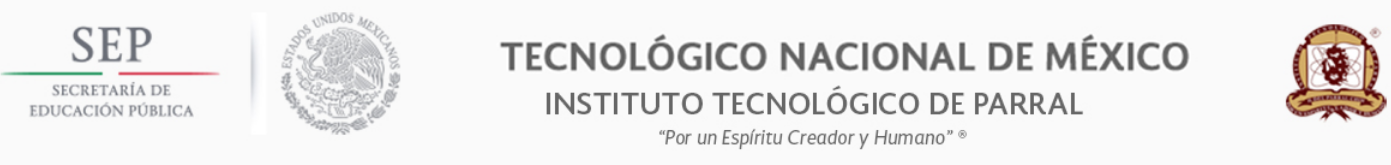 OBJETIVO: 

El grupo de interés tendrá por objeto aportar información esencial que permita monitorear la pertinencia del programa educativo.
 
El grupo de interés fungirá como un órgano de apoyo, asesoría y consulta del programa educativo
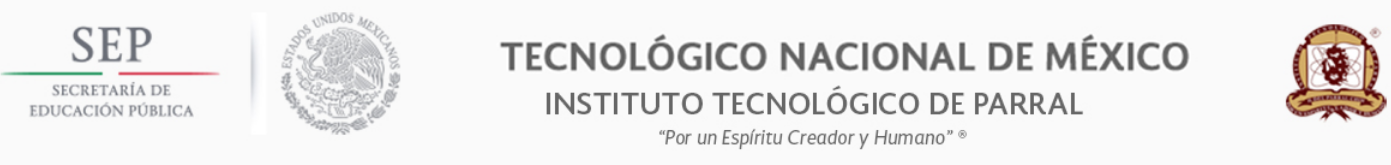 ¿Qué son los Grupos de Interés? 

Los grupos de interés (GI) son actores externos a la institución, cuyos puntos de vista son necesarios para analizar la pertinencia del PE.
Los grupos de interés son importantes para un programa educativo porque la educación en un asunto de interés público para los diversos actores sociales.
Son referentes para el análisis y la reflexión de los cuerpos colegiados del programa educativo.
Egresados
Empleadores
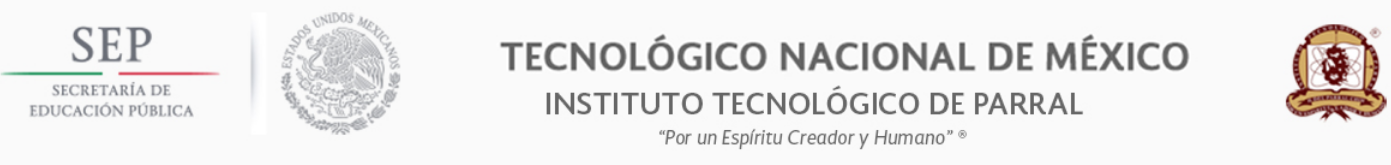 Misión Institucional
Logro atributos de egreso
Objetivos Educacionales
Tendencias Profesionales
Necesidades de los Grupos de Interés
Avance disciplinario y Tecnológico
FUNCIONES DEL GRUPO DE INTERÉS
Actualizar a la institución sobre las necesidades del mercado laboral
Aportar información pertinente para el diseño de módulos de especialidad
Opinar sobre la pertinencia del programa educativo en la región, contribuyendo a determinar las 
               adecuaciones necesarias para orientar la carrera a las necesidades y prioridades reales de la sociedad 
y sus sectores.
Apoyar al programa educativo en la gestión de las actividades de vinculación a desarrollarse en la región.
Promover la permanente actualización del programa educativo con acciones de movilidad, 
intercambio, formación integral y difusión de la cultura, educación continua y capacitación, servicios
tecnológicos, sistemas de información y gestión, infraestructura, fuentes de financiamiento, 
gestión administrativa, modalidades de vinculación y demás inherentes y relativos al cumplimiento 
de los atributos de egreso.
Contribuir a la integración del plan de desarrollo para el programa educativo.
Opinar sobre la pertinencia de acciones y relaciones de colaboración con agentes externos, sus 
criterios de concertación y su formalización.
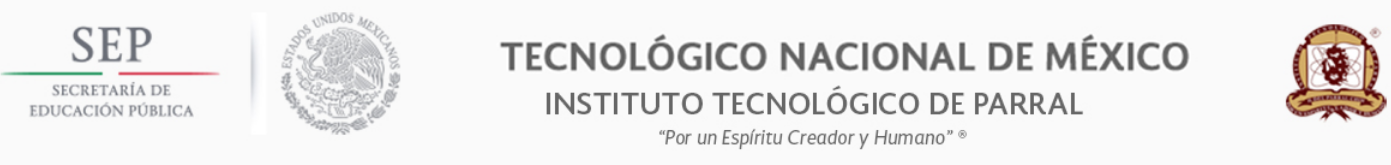 Algunos de los puntos a tratar en GI
Normatividad
Evaluación y Seguimiento del PE
Informar sobre las necesidades actuales de formación de los egresados
Diseño y evaluación curricular
Logro de los atributos de egreso